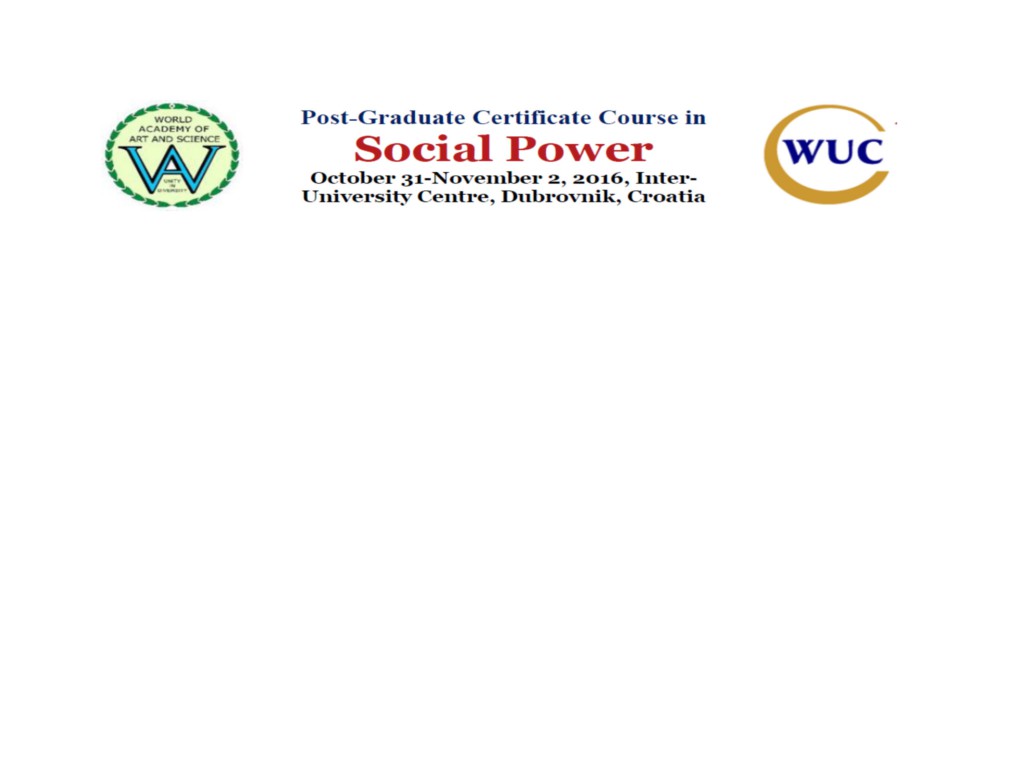 Money. Power & Values
Speaker: Zbigniew BochniarzPanelists: Winston Nagan	Garry Jacobs
Murugesan Chandrasekaran
The issues to discuss:
1.  What characteristics make money a uniquely effective	instrument for the inter-convertibility and exercise of	social power?
2.  How do money and political power interact with one	another?
3.  What are the remedies for the increasing concentration	of wealth and power that constitute the basis for	plutocracy?
4.  How can the wider distribution of money be used as a	spur to more rapid and equitable social development?
1. What characteristics make money a uniquely effective
instrument for the inter-convertibility and exercise of socialpower?
a.  Several thousands years of human civilization created
Money - the greatest economic innovation - as we knowtoday with its three basic functions:
Medium of exchange,
Measure of value (unit  of account),Store of value.
b. It stared with a commodity surplus exchange for anotherdesired commodity = barter => limited scope of exchange
c. To overcome that limitation some locally common
commodities played the role of medium of exchange & unitof account (cows, fur, axes) = commodity money
1.  Continue
d. Growing scope of trade and expanding its territoriesrequired more universal medium of exchange = preciousmetal - gold and/or silver - in a standardized form - a coinwith warranted usually by monarchs (Trust) the metalquantity, as a unit representative symbolic value of manyother commodities
e. Safety and convenience led to abandon commodity (gold)money by purely symbolic money - bank notes, which couldbe replaced by gold in the issuing banks (Trust).
f.  The emergence of modern nation-states led to the nextstep - paper money as national currencies - granted in goldreserves, expected tax revenues - but first of all based onTrust in governmental institutions (Jacobs & Slaus 2012).
1.  Continue
g. The next logical  step - a global currency with a centralglobal bank => trade and recovery after WWII => TheBretton Woods Agreement (44 nations-July 1944) =>international monetary system - fixed exchange rates,pegged to gold &USD, convertible for trade, the IMF & theWB => post-war reconstruction (global institutions, Trust).
h. On August 15, 1971 the US suspended the USD
convertibility to gold => since 1973 the currencies floating,USD became the reserve currency & the Agreement ended.
i. Introducing  EMS (1979) and EMU with ECB (1999) & EURcoins & paper notes (2002) <= EU institution based on Trust
j. Bitcoin - innovative payment network = new Money (2009)
1.  Continue
k. From simple transaction of surplus exchange at a
community level, Money became over millennia a global
institution - with its norms, rules and standards -
facilitating not only exchanges of products and services,  butalso building bridges between countries and continents tounderstand & learn from each other, to resolve jointproblems beyond nation borders, and to build trust &mutual respect leading to peace => a real Social Power.
l. Having administrative responsibilities for controlling
emission of global currencies - USD & EUR - creates a lot ofbenefits for a country but also responsibilities for securingglobal sustainability, as a value for the whole humanity.
m. Stable Money => full inter-convertibility => Social Power
2. How do money and political power interact with oneanother?
a. Money is neutral - it could be use for good and bad
purposes depending the institutional setups and what valuethey protect => equal distribution of power vs monopolies.
b. Meritocracy = value based on the merit => the
compensation for work will motivate to contribute moreand encourage investing in additional skills = fullreproduction of Human Capital (HC) & potential investment
c. Plutocracy = values linked to the privileged e.g. 1% = lowmotivation for 99%, degradation of HC => poverty
2. Continue
d. Both monopolies: private (corporate, ownership) orpublic (party, state) are bad and dysfunctional.
e. Quality of Institutions matters => investing in HC & SocialCapital (SC) for building networks, shared values, norms &Trust!
f. Investing Money in HC gives freedom to act, be creative =good for economy & society => Social Power
g. Even the best HC is not enough without investing in SC -both can produce synergetic effects, multiply efforts leadingto institutional change abolishing power of economic andpolitical monopolies.
2. Continue
h. In US Case:
The design of the election campaign, its length and
financing including institutionalization of corporations asactive participants (the Citizens United case) led tosignificant influence of Big Money on election  and themarket setup.
As the result the democratic core of US society - the middleclass - is shrinking with stagnated real income over 40 years,while the richest are getting richer and more powerful.
The institutional and policy reforms are urgently needed tomake the system fair and cut the Big Money role in politics.
2. Continue
h. In Polish Case:
The last year parliamentary election campaign was
dominated by the promises of 500+ PLN monthly child
support (50% of monthly min. wage), cutting the retirementage and other populist ideas.
The Money brought to the election pool over 3.5M people,who made the Peace & Justice (PiS) the clear winner with37% of votes granting a slight majority in the Parliament.
The PiS electorate is significantly less educated (HC), poorer,prone to fear and highly dependent on conservative churchbut much better organized in several national networks (SC)over last 4-5 years.
3. What are the remedies for the increasing concentrationof wealth and power that constitute the basis forplutocracy?
a.  Both PL & US cases provided current evidence how
important is appropriate investment in HC (power of
knowledge) and SC (social power of networks) or lack ofit.
b.  More investment in HC & SC to build a critical mass for a	progressive institutional change toward meritocracy	from plutocracy or populism and xenophobia.
c.  Monetization of HC & SC to make them equally
important with material capitals (physical & financial),which are significantly overpriced now in nationalaccounting.
4. How can the wider distribution of money be used as aspur to more rapid and equitable social development?
a.  Wider Money distribution is good ONLY if motivates	people to invest in their own and their families HC -	otherwise is a waste of resources (except disable	people).
b.  Providing more well-designed public goods such as	(e.g.) pre-natal & preschool care, education for all	including colleges.
c.  Building better and more accessible infrastructure -	both technical and social.
d.  Considering introduction of basic income concept only	within societies rich of SC, trusting each other and NOT	abusing the system.